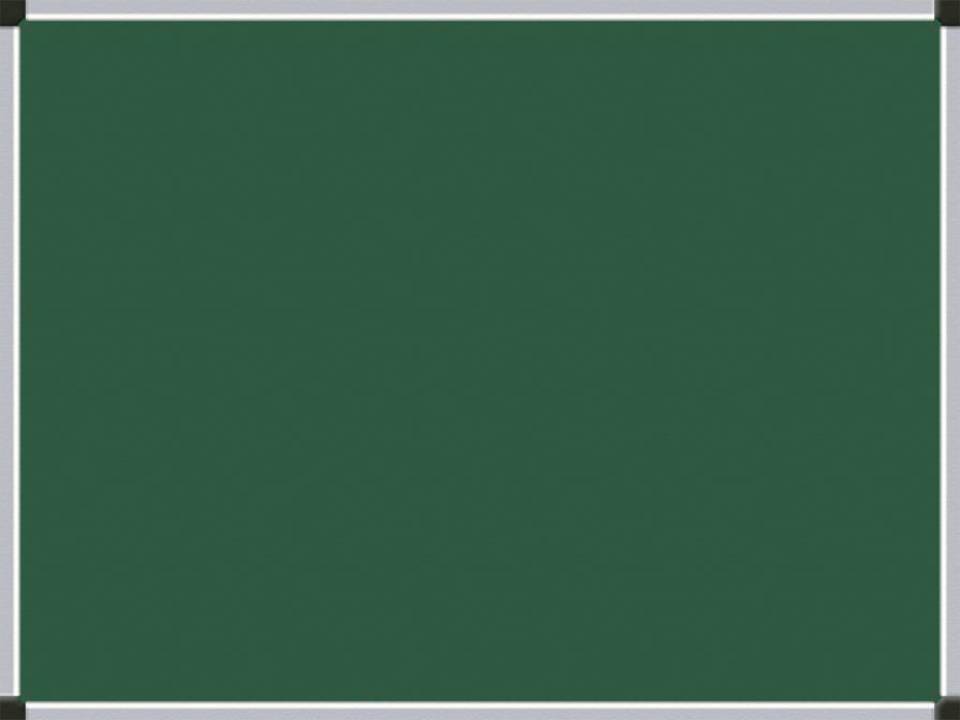 Тема урока
«Арифметическая прогрессия»
Николаева  Нина Тарасовна
МКОУ  СОШ им. А.Н. Арапова
П. Верх-Нейвинский
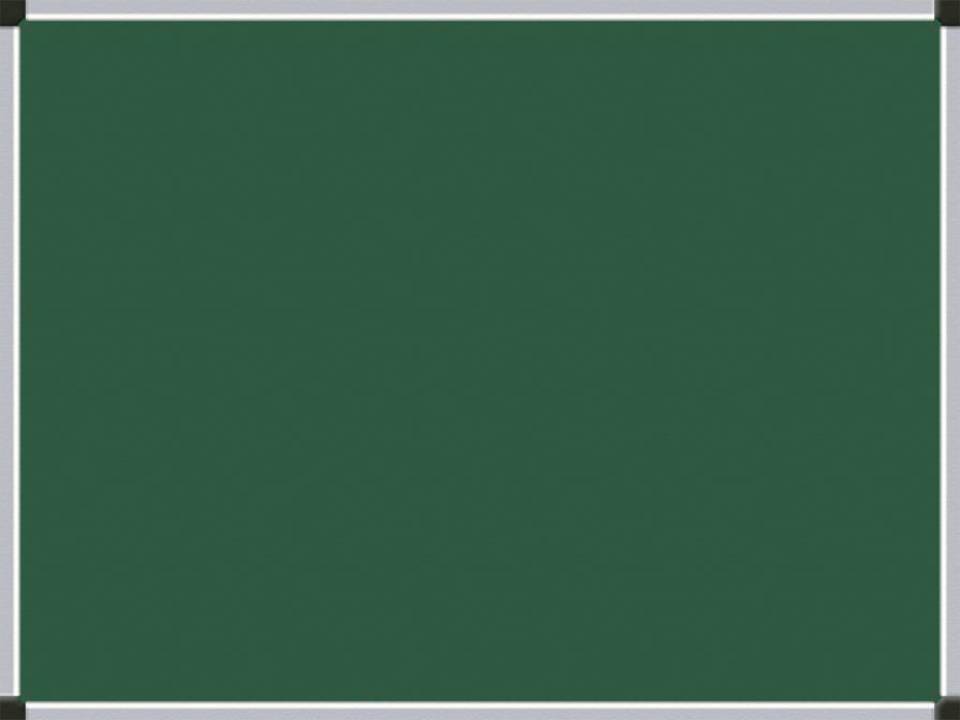 Найти первые пять членов числовой последовательности
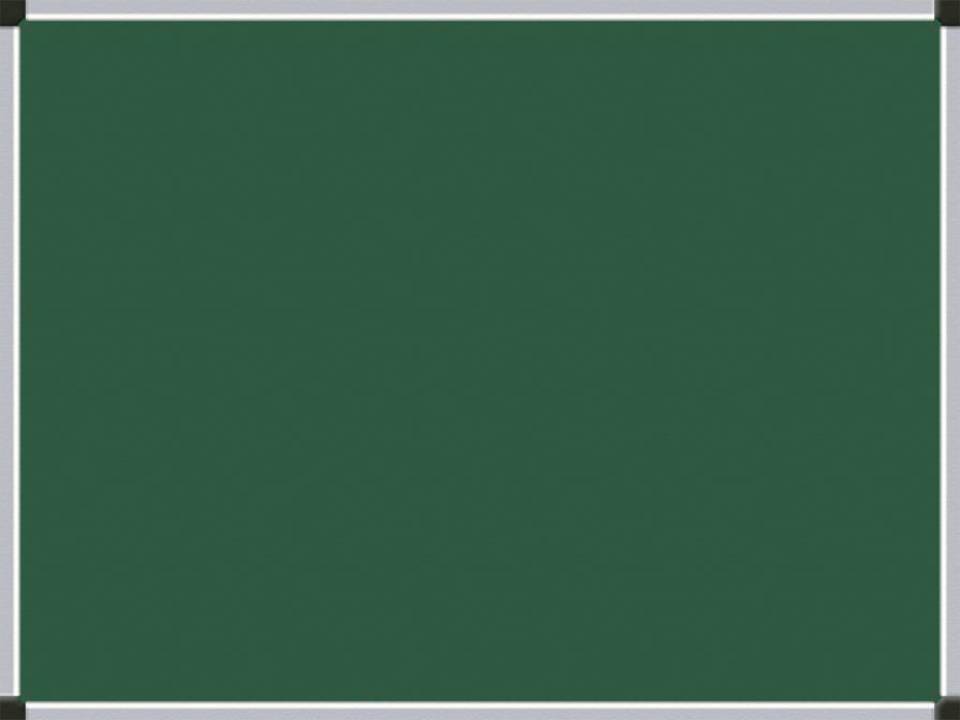 Определение арифметической прогрессии
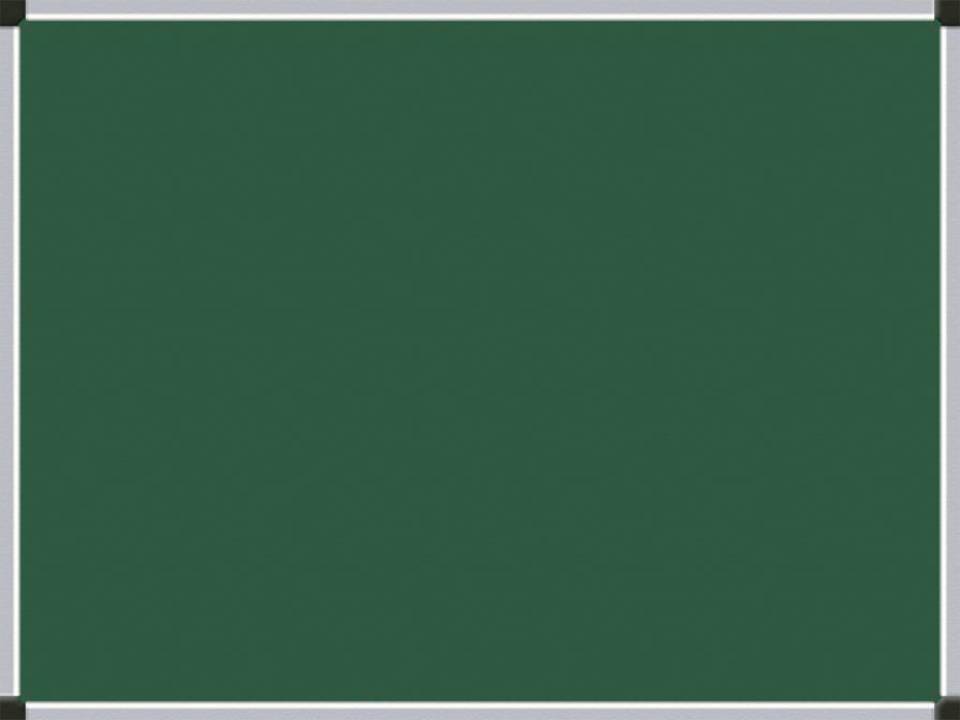 Формула n-го члена арифметической прогрессии
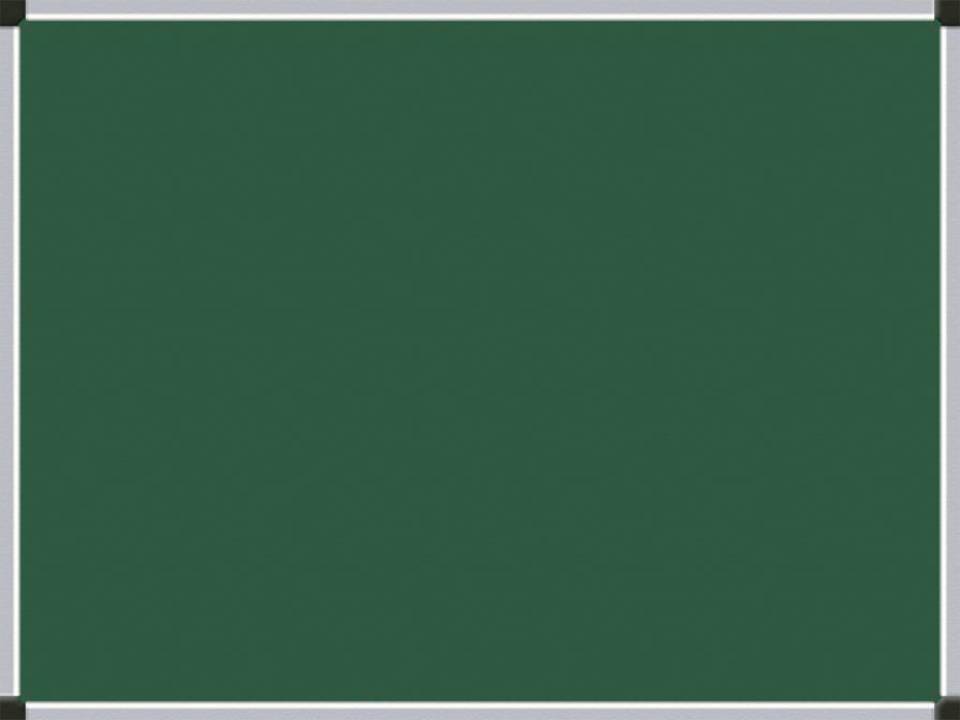 Задачи
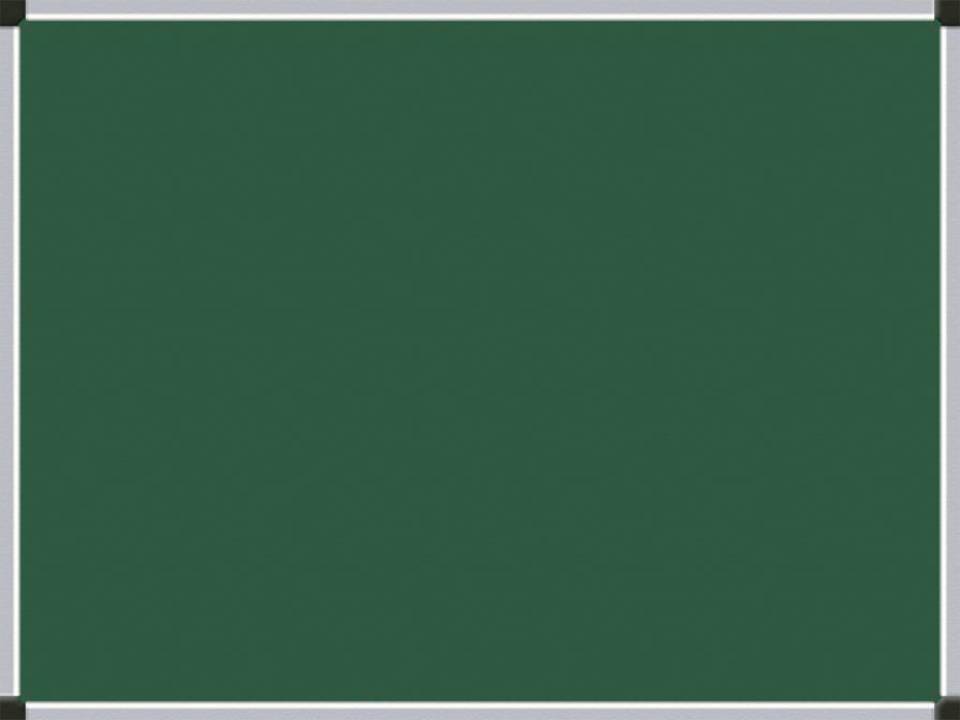 Свойство арифметической прогрессии
+
⇒
Задача
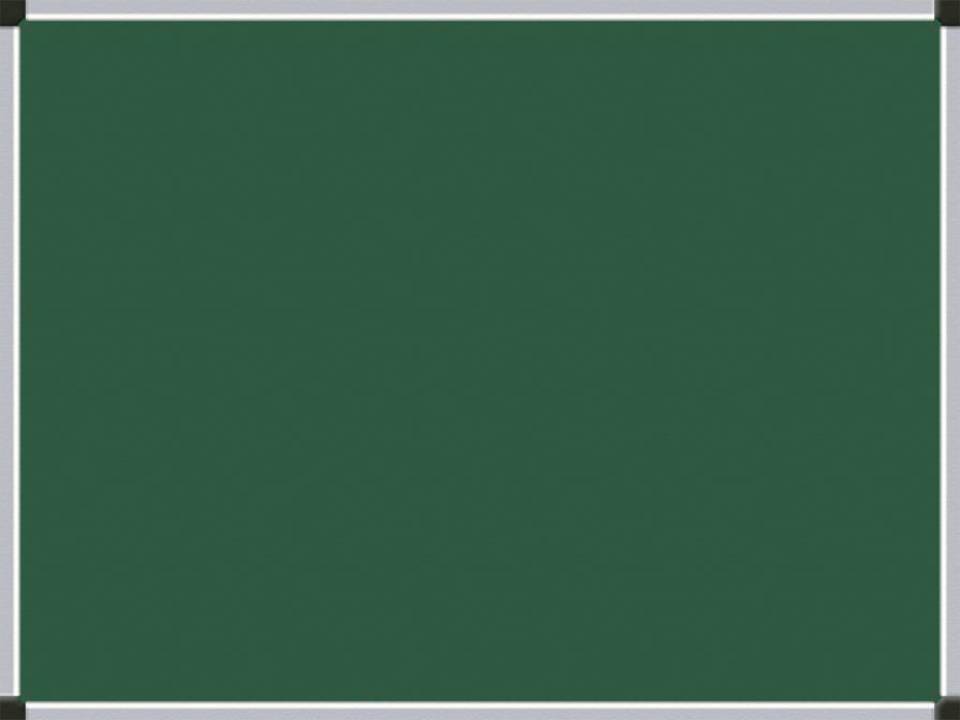 Сумма n первых членов арифметической прогрессии
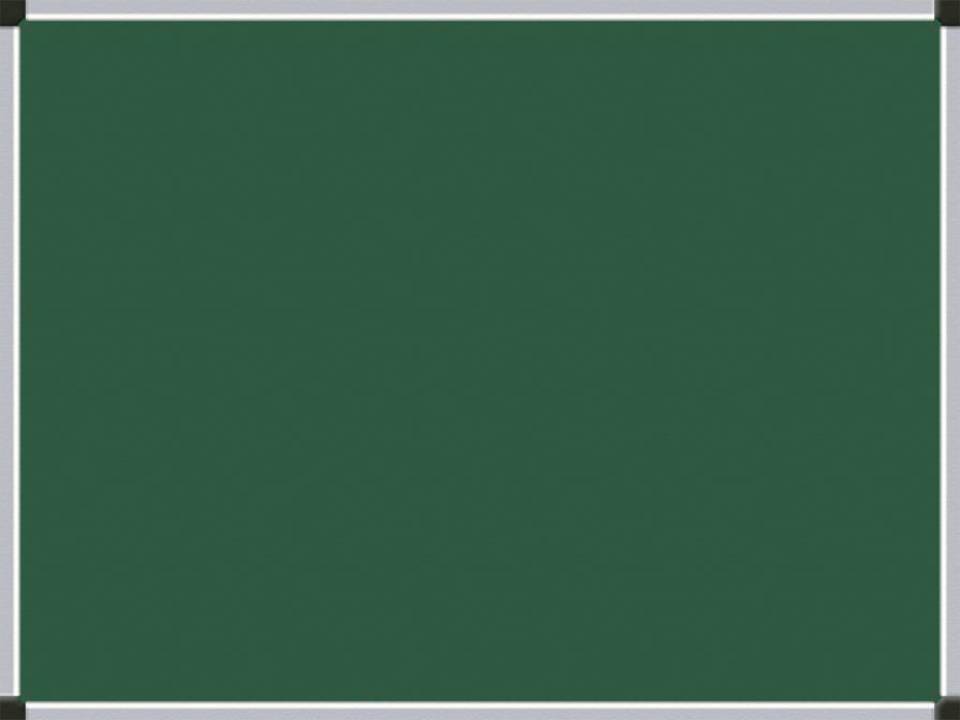 Задачи
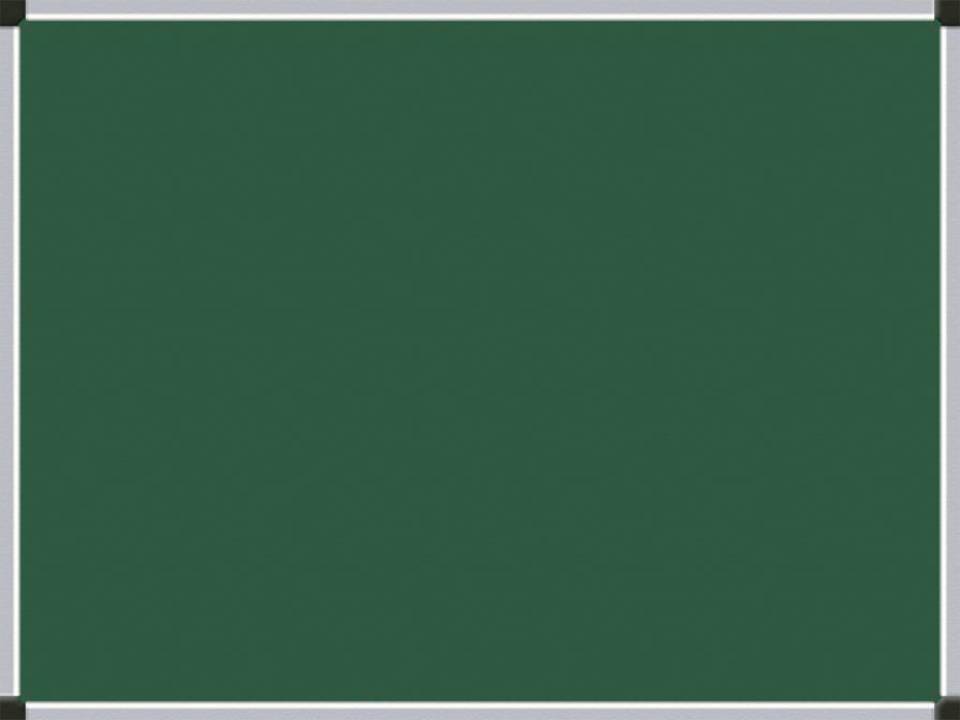 Проверим тест
Ответы:  1)б;     2)а;      3)в;       4)б
Решим задачу